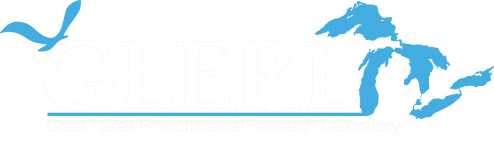 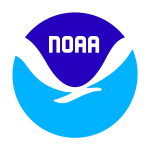 Core LTR Seasonal Nutrient, Plankton, & Fisheries Research Monitoring
Steven Pothoven
Ecosystem Dynamics
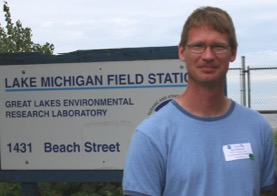 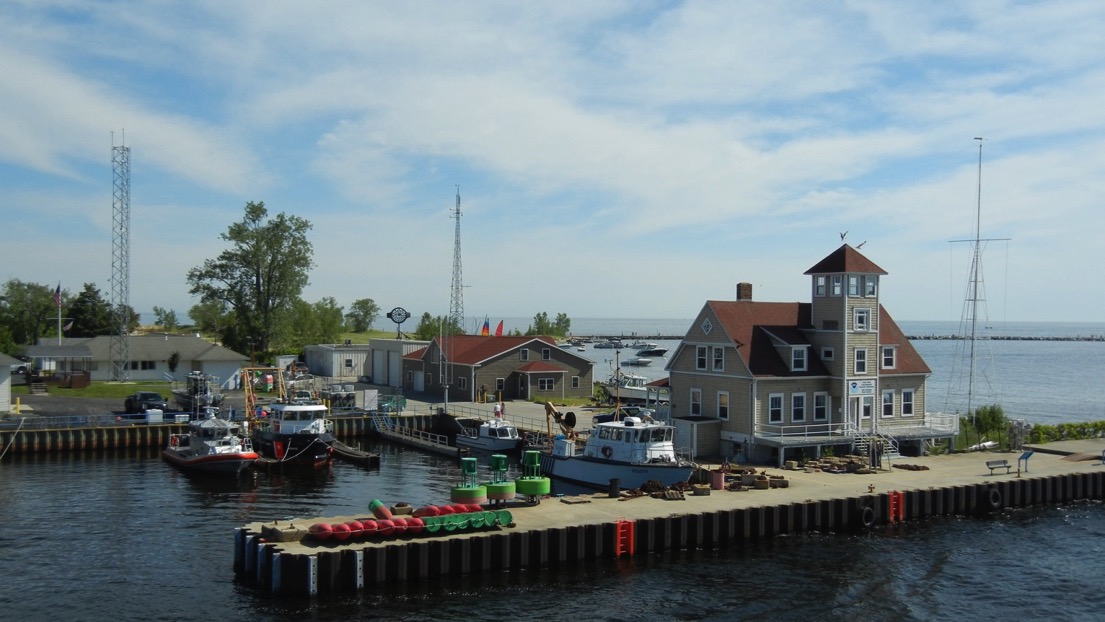 Place Photo Here
1/11
[Speaker Notes: The science for this program is based out of Muskegon at the Lake Michigan Field Station.  The direct access to the lake provides for sampling flexibility to sample during events (e.g., spring flooding, upwelling) and to sample during short weather windows for the ships during certain times of the year.

This work aligns with the following NOAA goals:

Science: Weather-Ready Nation
Improve freshwater resource management
Science: Healthy Oceans
Improved understanding of ecosystems to inform resource management decisions
Sustainable fisheries and safe seafood for healthy populations and vibrant communities
Science: Resilient Coastal Communities and Economies
Comprehensive ocean and coastal planning and management
Education: Science-Informed Society
Youth and adults from all backgrounds improve their understanding of NOAA-related sciences by participating in education and outreach opportunities
Formal and informal educators integrate NOAA-related sciences into their curricula, practices, and programs
Formal and informal education organizations integrate NOAA-related science content and collaborate with NOAA scientists on the development of exhibits, media, materials, and programs that support NOAA’s mission]
EcoDyn | Core LTR Seasonal Nutrient, Plankton, & Fisheries Research Monitoring
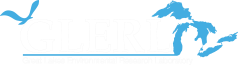 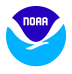 Program Goal
Document and understand long-term food web changes in response to various stressors
Document 
Characterize critical state variables (observations)
Understand
Couple process research with the observations
Inputs to forecasting and ecological models
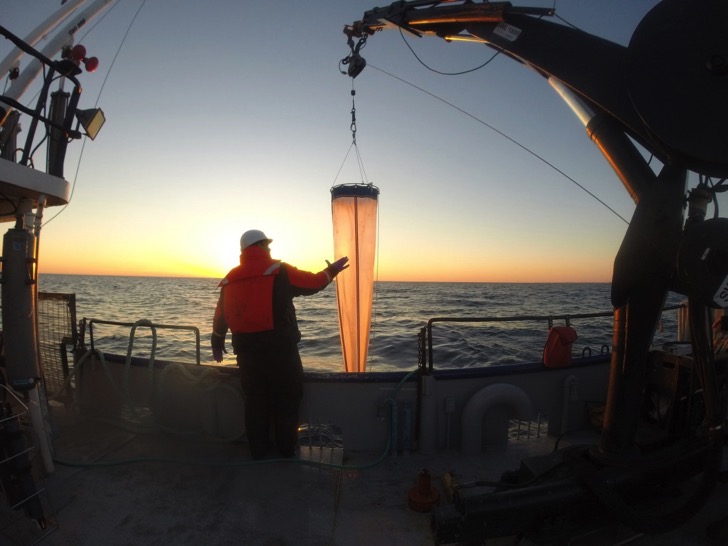 2/11
EcoDyn | Core LTR Seasonal Nutrient, Plankton, & Fisheries Research Monitoring
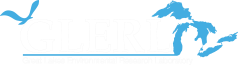 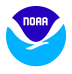 5th largest lake in the world
12 million people living in its watershed
Only Great Lake entirely within U.S. jurisdiction
Slide Text
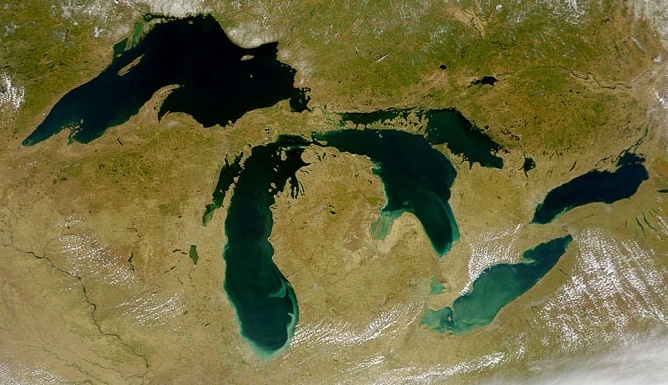 Muskegon
Lake Michigan
Ann Arbor
4/10
[Speaker Notes: Long-term research program physically located on Lake Michigan

Addresses concepts and issues that reach beyond Lake Michigan

But given the importance and size of Lake Michigan, one could argue for the importance of studying Lake Michigan for its own sake.]
EcoDyn | Core LTR Seasonal Nutrient, Plankton, & Fisheries Research Monitoring
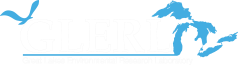 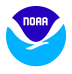 Research plan
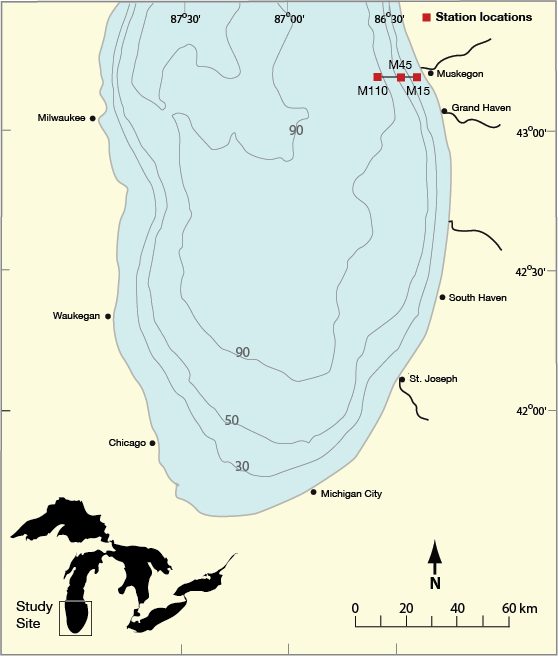 Collect data on core lower food-web variables 

Collect samples March-December
+ overwinter moorings

Data going back to 1983

Sample along a nearshore to offshore gradient

Analyze critical variables within 1-year

Publish results in timely fashion
2010-2015: 22 publications from this project
4/11
[Speaker Notes: Activities: temperature, nutrients, chlorophyll, zooplankton, Mysis, mussels, fish diets, fish condition, overwinter thermistors and fluorometers

Quick turnaround of data is critical for ongoing evaluation of ecosystem changes and for adaptive sampling responses as needed; also provides partners with up to date information

2010-2015: 22 publications from this project

Our research approach of high intensity sampling throughout the year along a nearshore to offshore gradient has been integrated into other agencies sampling for lower food web variables]
EcoDyn | Core LTR Seasonal Nutrient, Plankton, & Fisheries Research Monitoring
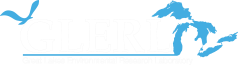 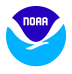 Research focus evolves to address critical issues
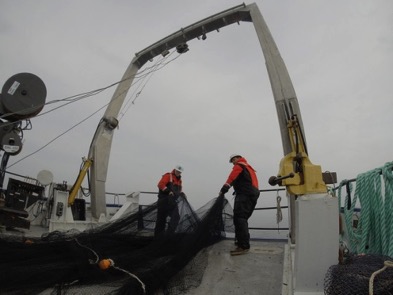 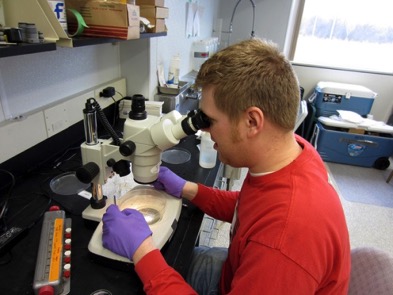 5/11
[Speaker Notes: The robust data set positions us to answer yet to be identified i.e., research questions of the future, new stressors, new issues, new invaders]
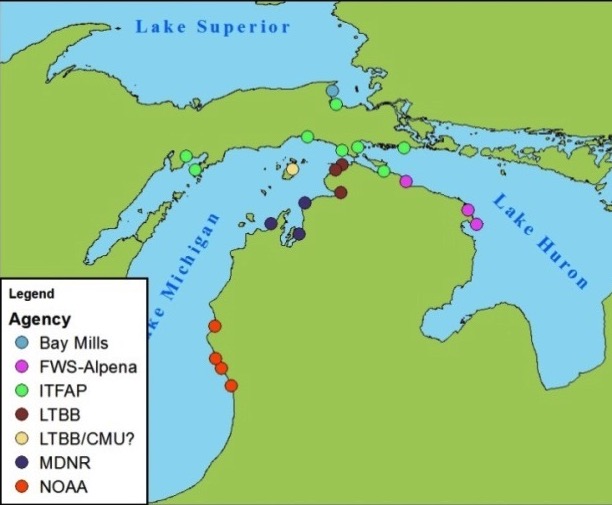 EcoDyn | Core LTR Seasonal Nutrient, Plankton, & Fisheries Research Monitoring
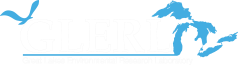 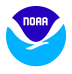 Adaptive strategy for research
Increased emphasis on the nearshore region
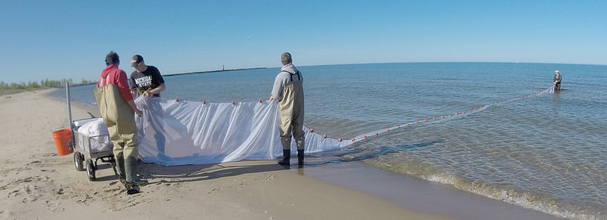 Figure 1  Sites proposed by various agencies that will be sampled during the 2014 field season (updated Feb 27, 2014).
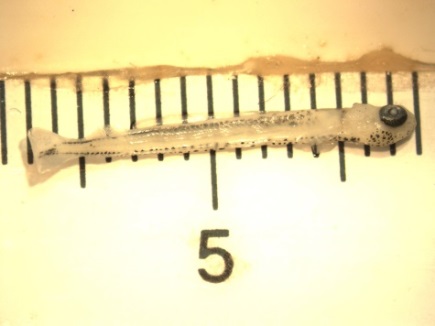 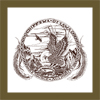 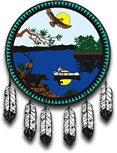 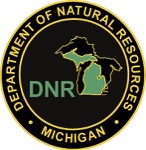 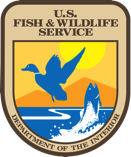 6/11
EcoDyn | Core LTR Seasonal Nutrient, Plankton, & Fisheries Research Monitoring
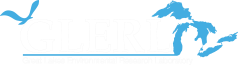 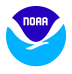 Importance of high frequency sampling
	Year-to-year variation 
    Within year temporal variation
Offshore (110-m) Daphnia abundance
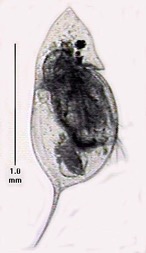 Abundance (#/m2)
Day of Year
7/11
[Speaker Notes: Daphnia is a large zooplankton species that is important for planktivorous fish production in the Great Lakes

Long term observations help put shorter term process studies into an ‘environmental context’]
Age-1 alewife energy content
EcoDyn | Core LTR Seasonal Nutrient, Plankton, & Fisheries Research Monitoring
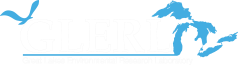 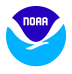 Loge energy (Joules)
Establish linkages between lower food web and fish production
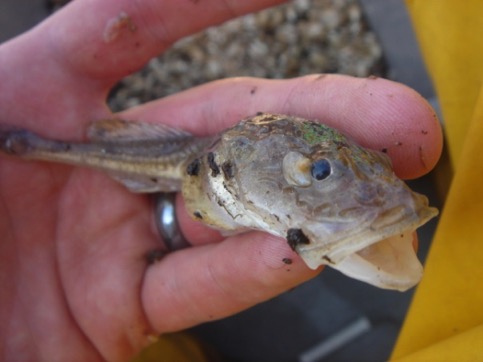 1998
1999
2010
2011
2013
Year
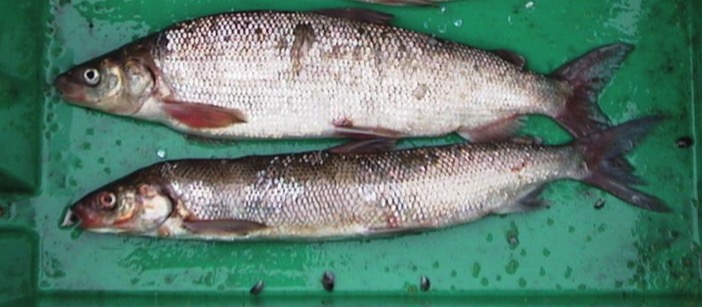 Deepwater sculpin
R. Owens
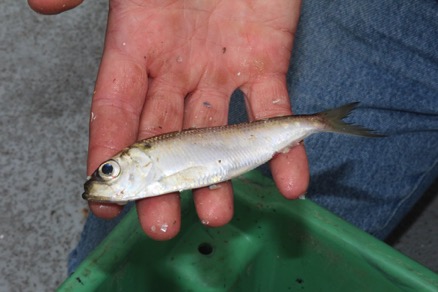 Lake Whitefish
Alewife
8/11
[Speaker Notes: Recent changes in lower food web following the dreissenid invasion have been linked to changes in fish growth and condition. 
Lake whitefish-the primary commercial species in the Great Lakes.  Lower condition affects growth to harvestable size and marketability of fish in some cases.
Deepwater sculpin-a glacial relict that is considered an indicator species.
Alewife-an invasive species that supports the stocked salmonine fishery; model results indicate that changes in energy content of alewife have affected salmon consumption demands.

This work is done closely with research partners at the DNR and USGS GLSC, so that each agencies strengths are combined to fill critical information gaps]
EcoDyn | Core LTR Seasonal Nutrient, Plankton, & Fisheries Research Monitoring
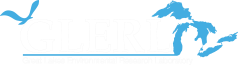 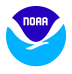 Customers and collaborators
1) Informed resource managers and policy makers
Great Lakes Fishery Commission
Lake Michigan Committee, Lake Michigan Technical Committee, Lower Food Web Task Group
State Department of Natural Resources 
Tribal partners
Chippewa Ottawa Resource Authority
International Joint Commission

2) Informed public
Sea Grant fishery workshops
Sport fishing clubs
Commercial fishermen
Educators

3)  Information to research partners
GLERL
U.S. Geological Survey Great Lakes Science Center
University of Michigan, Michigan State University, Purdue University, Grand Valley State University, Central Michigan University
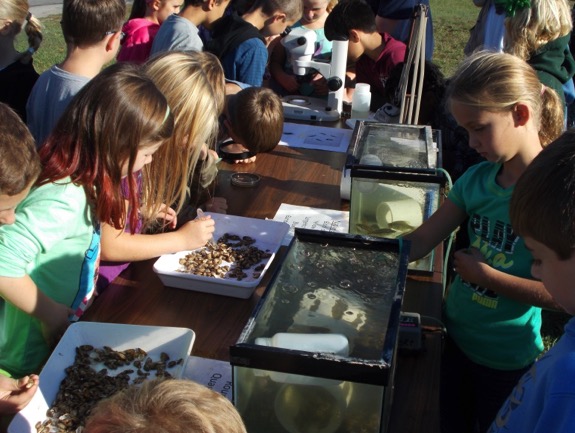 9/11
[Speaker Notes: Data is readily available to share with research partners and others]
EcoDyn | Core LTR Seasonal Nutrient, Plankton, & Fisheries Research Monitoring
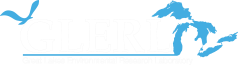 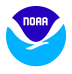 Long-term vision
Adapt to new issues and management needs
Incorporate new technology
Data management
Incorporate more physical observations
Facility improvement-LMFS 
 		maintain and enhance lab capabilities
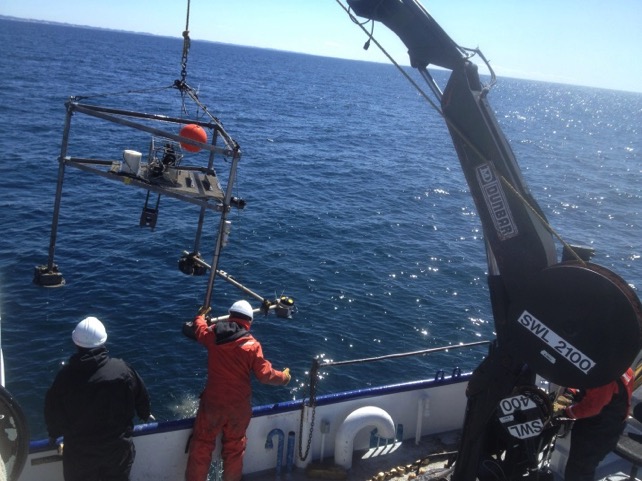 10/11
EcoDyn | Core LTR Seasonal Nutrient, Plankton, & Fisheries Research Monitoring
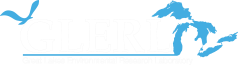 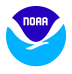 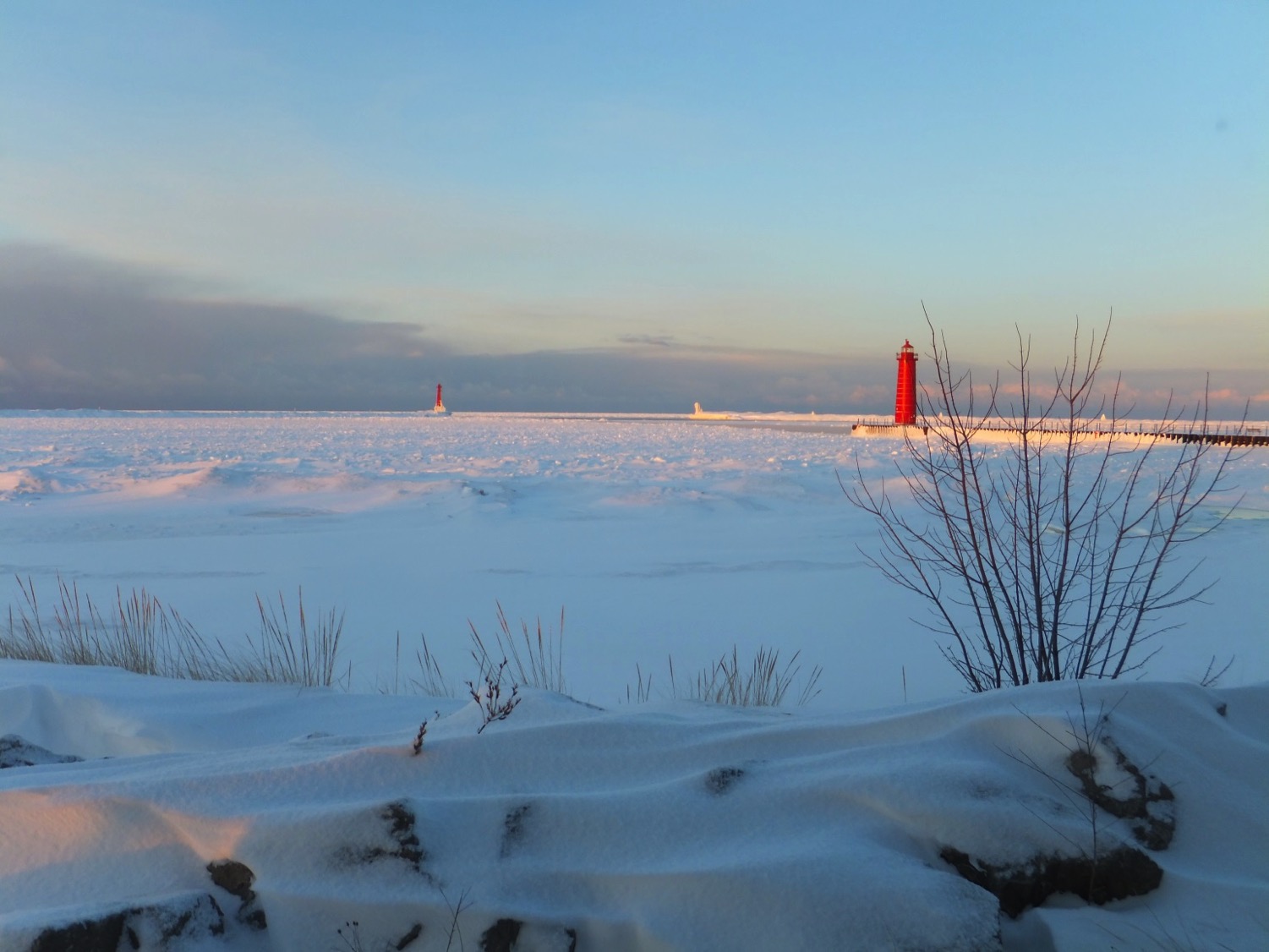 Questions?
11/11